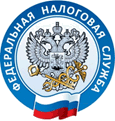 принимаемые Меры УФНС РОССИИ по Ханты-мансийскому автономному округу-Югре
04.03.2022 возобновление работы Регионального ситуационного центра по мониторингу налогоплательщиков 
Адрес электронной почты: SC.R8600@tax.gov.ru

Контактные телефоны: 8(3467) 394-838, 394-877
Председатель центра: Зиновьева Ольга Николаевна
Задачи Ситуационного центра:
Мониторинг экономического состояния системо-образующих организаций  
Создание коммуникаций между налогоплательщиками и федеральными структурами, с целью оценки принимаемых мер по стабилизации экономики
Обработка и анализ обращений и принятие конкретных мер, в пределах компетенции
1